Chapter 14
Sec 14.1.2
The Normal Distribution
The Normal Distribution
It represents the shape with which the data is around the mean.
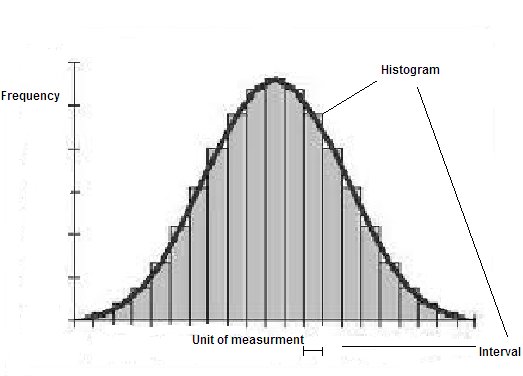 The main purpose of statistics is to estimate the properties of a population based on a limited sample drawn from that population.
Estimation of confidence intervals
: Sample Mean (Estimated Mean)
Sy: Sample Standard Deviation (Estimated S.D)
µ : Population Mean (True Mean )
σ: Population Standard Deviation (True S.D)
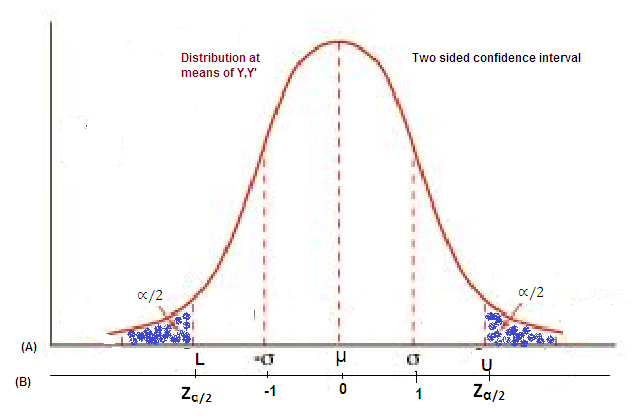 Units of the random variable Y
 Normalaized scale of the random variable where the mean is at the origin 
***σ corresponds to a unit  value
P{L≤µ≤U}=1-α,
Where α is significance level
σ²: True variane
Standard Normal Estimate
Corresponds to scale (B) above
OR
:    Sample Mean
µ: True Mean
σ : Standard Deviation
n: Number of points
With a propapility(P) of α,
Where
Is Standard Normal Random Variable
With p of 1-α
t-distribution (STUDENT DISTRIBUTION)
Is standard random variable  for t-zdistribution for probability of  α/2.
t gives more conservative confidence than normal.
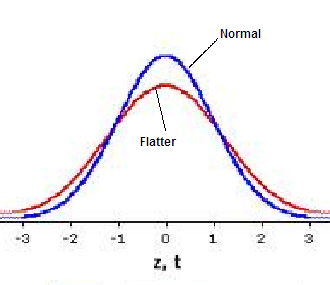